Launch
Launch
ADAPTASI 
PESERTA DIDIK
Tidak ada orang yang bisa nyaman begitu saja ketika mereka berada di lingkungan baru. Banyak orang yang bermasalah ketika mereka lagi berada di proses adaptasi. Kalau berhasil, dia nyaman. Kalau tidak, dia tidak nyaman. Untuk itu dibutuhkan suatu cara cepat untuk beradaptasi di kelas atau sekolah baru agar bisa belajar dengan nyaman dan banyak sahabatnya
[Speaker Notes: NOTE:
To change the  image on this slide, select the picture and delete it. Then click the Pictures icon in the placeholder to insert your own image.]
PENDIDIKAN NASIONAL YANG BERORIENTASI KEPADA KEBUTUHAN ANAK DALAM HAL INI PESERTA DIDIK, MENJADI FOKUS DARI SELURUH ARAH KEBIJAKAN DAN STRATEGI KEMENDIKBUD, NADIEM PADA ACARA PERINGATAN HARI ANAK NASIONAL 2020.
3
ADAPTASI MERUPAKAN PEMBIASAAN SERTA PENYESUAIAN DIRI KEPADA SUATU HAL YANG BARU. 

ADAPTASI MERUPAKAN SALAH SATU CARA UNTUK MEMBENTUK KENYAMANAN DIRI PADA ANAK DALAM LINGKUNGAN BELAJARNYA. HAL INI SANGAT PENTING KARENA SEBAGIAN BESAR WAKTU ANAK HANYA DIHABISKAN DALAM LINGKUNGAN PEMBELAJARAN.
DEFINISI
4
Mustafa Fahmi: penyesuaian diri adalah suatu proses dinamik terus menerus yg bertujuan untuk mengubah kelakuan guna mendaptkan hubungan yang lebih serasi antara diri dan lingkunganPenyesuai berarti adaptasi; dapat mempertahan ekssistensinya,atau bisa survive dan memperoleh kesejahteraan jasmani dan rohani, dan dapat mengadakan relasi yang memuaskan dengan tuntutan social.
Penyesuaian dapat juga diartikan sebagai kompornitas, yang berarti menyesuaikan sesuatu dengan standar atau prinsip dll.
5
Adaptif
Frustasi
Konflik
maladaptif
Tahap-tahap proses adaptasi
6
ADAPTIFMANUSIA HENDAKNYA DAPAT MENYESUAIKAN DIRI DENGAN LINGKUNGAN, AKAN TETAPI TDK SELALU HARUS BERUBAH NAMUN JUSTRU MEMBUAT PERUBAHAN
FRUSTASIUNTUK MENCAPAI TUJUAN, TERKADANG SERING MENGHADAPI BERBAGAI KENDALA SHG ADA KEMUNGKINA TUJUAN TDK TERCAPAI-- FRUSTASI/KECEWA.
KONFLIK SALAH SATU SUMBER FRUSTASI ADALAH KONFLIK ANTARA BEBERAPA MOTIF DLM DIRI INDIVIDU YG BERSANGKUTAN. 
MALADAPTIF (TIDAK BAIK) ADALAH KEGAGALAN INDIVIDU MENGINTEGRASIKAN ASPEK-ASPEK IDENTITAS MASA KANAK-KANAK KE DALAM KEMATANGAN ASPEK PSIKISOSIAL KEPRIBADIAN PADA MASA DEWASA YANG HARMONIS
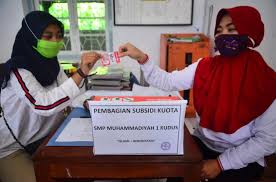 7
REAKSI PENYESUAIAN DIRI
RASIONALISASI PEMBERIAN INFORMASI /PENJELASAN YG MENYENANGKAN (RASIONAL).
KOMPENSASI KEGIATAN YANG DILAKUKAN OLEH INDIVIDU UNTUK MENGATASI PERASAAN TIDAK AMAN; CONTOH: SESEORANG YG MENINGGAL DUNIA ANAKNYA KARENA CACAT LAHIR KEMUDIAN MENGHABISKAN SELURUH KEMAMPUAN, WAKTU DAN TENAGA UNTUK MEMBANTU ANAK-ANAK CACAT /TERBELAKANG
NEGATIVIS MEREAKSI YG DINYATAKAN SEBAGAI PERLAWANAN BAWAH SADAR PADA ORANG/ OBJEK-OBJEK LAINNYA
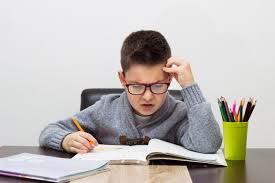 8
BEBERAPA TIPS AGAR ANAK DAPAT BERADAPTASI DENGAN MUDAH DILINGKUNGAN BELAJAR BARU MEREKA
Pertama ialah membuang pikiran negatif. Ini merupakan langkah efektif awal bagi anak untuk men-setting dirinya bahwa tidak ada hal buruk yang akan terjadi apabila anak memasuki lingkungan barunya
Kedua ialah beranikan diri untuk memulai percakapan. Sebagian siswa berpikir bahwa mereka diam saja sebelum ada seseorang yang mengajaknya bicara.
Ketiga ialah jadilah anak yang terbuka. Cara yang ketiga ini merupakan cara bagi anak untuk menjadi anak yang rendah hati.
Keempat jadilah anak yang patuh saat didalam kelas. Sebagai anak baru disekolah harus mempunyai inisiatif diri untuk memperhatikan guru saat memberikan materi, karena tak heran jika si anak akan diajak ngobrol oleh teman barunya akhirnya apa yang dikatakan guru tidak terdengar oleh baik
Yang terakhir ialah memberi respon baik pada anak. Jika anak telah beradaptasi, cobalah saat anak mencoba bercerita tentang kejadian yang ada disekolah barunya, lebih baik orang tua lebih membuka diri dan berusaha bersikap lebih tenang saat mendengarkan anak bercerita tentang sekolah barunya.
9
PENYESUAIAN DIRI SECARA POSITIF
TIDAK MENUNJUKAN ADANYA KETAGANGAN EMOSIONAL 
TIDAK MENUNJUKAN ADANYA MEKANISME-MEKANISME PSIKOLOGIS 
TIDAK MENUNJUKANA DANYA FRUSTASI PRIBADI 
MEMILIKI PERTIMBANGAN RASIONAL DAN PENGARAHAN DIRI 
MAMPU DALAM BELAJAR 
MENGHARGAI PENGALAMAN 
BERSIKAP REALISTIK DAN OBJEKTIF
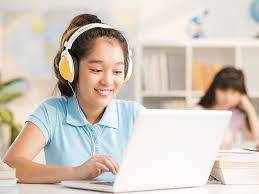 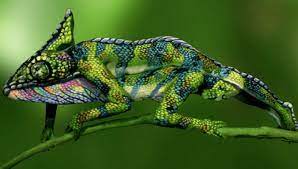 10
FAKTOR – FAKTOR YANG MEMPENGARUHI PROSES PENYESUAIAN DIRI PADA REMAJA
KONDISI-KONDISI FISIK (KETURUNAN, KONSTITUSI FISIK, SUSUNAN SARAF KELENJAR, SISTEM OTOT, KESEHATAN, PENYAKIT DAN SEBAGAINYA). 
PERKEMBANGAN DAN KEMATANGAN KHUSUSNYA KEMATANGAN INTELEKTUAL, SOSIAL, MORAL DAN EMOSIONAL. 
PENENTU PSIKOLOGIS, TERMASUK DIDALAMNYA PENGALAMAN, BELAJAR, PENGKONDISIAN, PENENTUAN DIRI (SELF – DETERMINATION), FRUSTASI DAN KONFLIK. 
KONDISI LINGKUNGAN KHUSUSNYA KELURGA DAN SEKOLAH. 
 PENENTU CULTURAL/ BUDAYA, TERMASUK AGAMA.
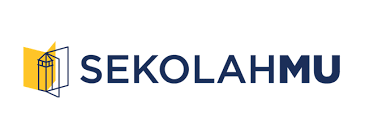 11
PERMASALAHAN PENYESUAIAN DIRI SISWA
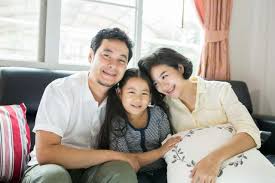 MASALAH YANG BERHUBUNGAN DENGAN ORANG TUA 
REMAJA INGIN BEBAS MENENTUKAN TUJUAN HIDUPNYA SENDIRI, SEMENTARA ORANG TUA MASIH TAKUT MEMBERI TANGGUNG JAWAB KEPADA REMAJA SEHINGGA TERUS MEMBAYANGI REMAJANYA. 
KEBUTUHAN – KEBUTUHAN AKAN PERHATIAN, KASIH SAYANG DARI ORANG TUA YANG TIDAK SELAMANYA DAPAT TERPENUHI KARENA ANTARA LAIN KESIBUKAN DALAM SOAL EKONOMIS ORANG TUANYA. 
TUGAS – TUGAS PERKEMBANGAN YANG BERTENTANGAN DENGAN KEBERGANTUNGAN SECARA EKONOMIS, KHUSUSNYA DALAM KELANGSUNGAN PENDIDIKAN ATAU SEKOLAH. KESEMUANYA MENJADI BAHAN PEMIKIRAN DAN DIRASAKAN SEBAGAI PENGGANGGU HIDUPNYA.
12
MASALAH YANG BERHUBUNGAN DENGAN DIRI ATAU PRIBADI REMAJA ITU SENDRI
• PERASAAN DAN PIKIRAN MENGENAI FISIK (JASMANI)NYA. ADA BENTUK BADAN YANG DIIDAM – IDAMKAN DAN DIPIKIRKAN UNTUK DICAPAI; BENTUK BADAN ATAU WAJAH BINTANG FILM DALAM POSTER – POSTER ATAU MAJALAH, YANG DBANDIGKAN DENGAN KEADAAN DIRINYA SENDIRI. 
• SIKAP DAN PERASAAN MENGENAI KEMAMPUANNYA. REMAJA INGIN BERHASIL DALAM MENGERJAKAN SESUATU, SEMENTARA DIRUMAH DAN DISEKOLAH ANAK REMAJA TERSEBUT SERING KALI MENGHADAPI KEGAGAL;AN DALAM BERBAGAI HAL : MERASA GAGAL 
• SIKAP PANDANGAN DIRI TERHADAP NILAI – NILAI. AKIBAT PERKEMBANGAN KEMAMPUAN PIKIR, REMAJA MEMIKIRKAN TENTANG NILAI – NILAI, YANG BENAR DAN YANG SALAH YANG BAIK DAN YANG BURUK YANG PATUT DAN TIDAK PATUT YANG DITERIMA DARI LINGKUNGAN
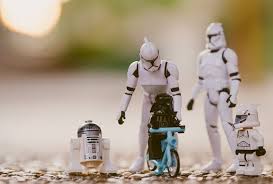 13
MASALAH YANG BERHUBUNGAN DENGAN MASYARAKAT
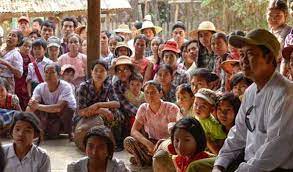 • PERGAULAN SEHARI HARI DALAM MASYARAKAT LUAS, MENATANGKAN MASALAH SEJAK REMAJA KELUAR DARI IKATAN KELUARGA, SEJAK MEMPERLUAS PERGAULAN DARI KELOMPOK TEMAN SEBAYA.
 • PERSIAPAN DALAM MASA DEPAN, SEKOLAH DAN JABATAN MENJADI BAHAN PEMI
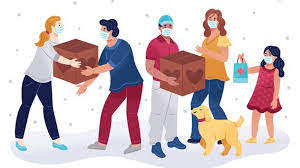 14
IMPLIKASI PROSES PENYESUAIAN DIRI REMAJA TERHADAP PENYELENGGARAAN PENDIDIKAN
• MENCIPTAKAN SITUASI SEKOLAH YANG NYAMAN 
• MENCIPTAKAN SUASANA BELAJAR YANG MENYENANGKAN 
• PEMAHAMAN TERHADAP ANAK DIDIK SECARA MENYELURUH (PRIBADI, SOSIAL, PRESTASI BELAJAR)
• MENGGUNAKAN METODE DAN ALAT MENGAJAR YANG MENARIK ANAK DIDIK UNTUK BELAJAR 
• RUANGAN KELAS YANG MEMENUHI SYARAT2 KESEHATAN
 • PERATURAN DAN TATA TERTIB YANG JELAS DAN DIPAHAMI ANAK DIDIK
 • HUBUNGAN YANG BAIK DAN PENUH PENGERTIAN ANTARA SEKOLAH DENGAN ORANG TUA SISWA DAN MASYARAKAT, DLL
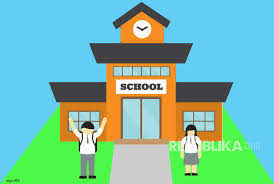 15
IMPLIKASI BAGI GURU
MEMBERIKAN KESEMPATAN DAN ANTUSIAS DALAM AKTIVITAS • RAMAH DAN OPTIMIS • MAMPU MENGONTROL DIRI • SENANG HUMOR• MENGETAHUI DAN MENGAKUI KESALAHAN SENDIRI • JUJUR DAN OBJEKTIF DALAM MEMPERLAKUKAN SISWA • MEMILIKI RASA PENGERTIAN, SIMPATI DALAM BEKERJA DAN BERSAMA SISWA
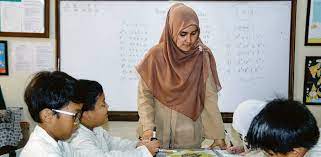 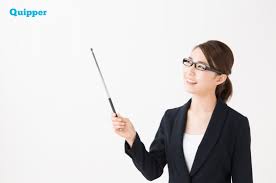 16
Launch
Launch
FUNKY TUNES
BOFFIN
Thank You
Jens Martensson
jens@bellowscollege.com